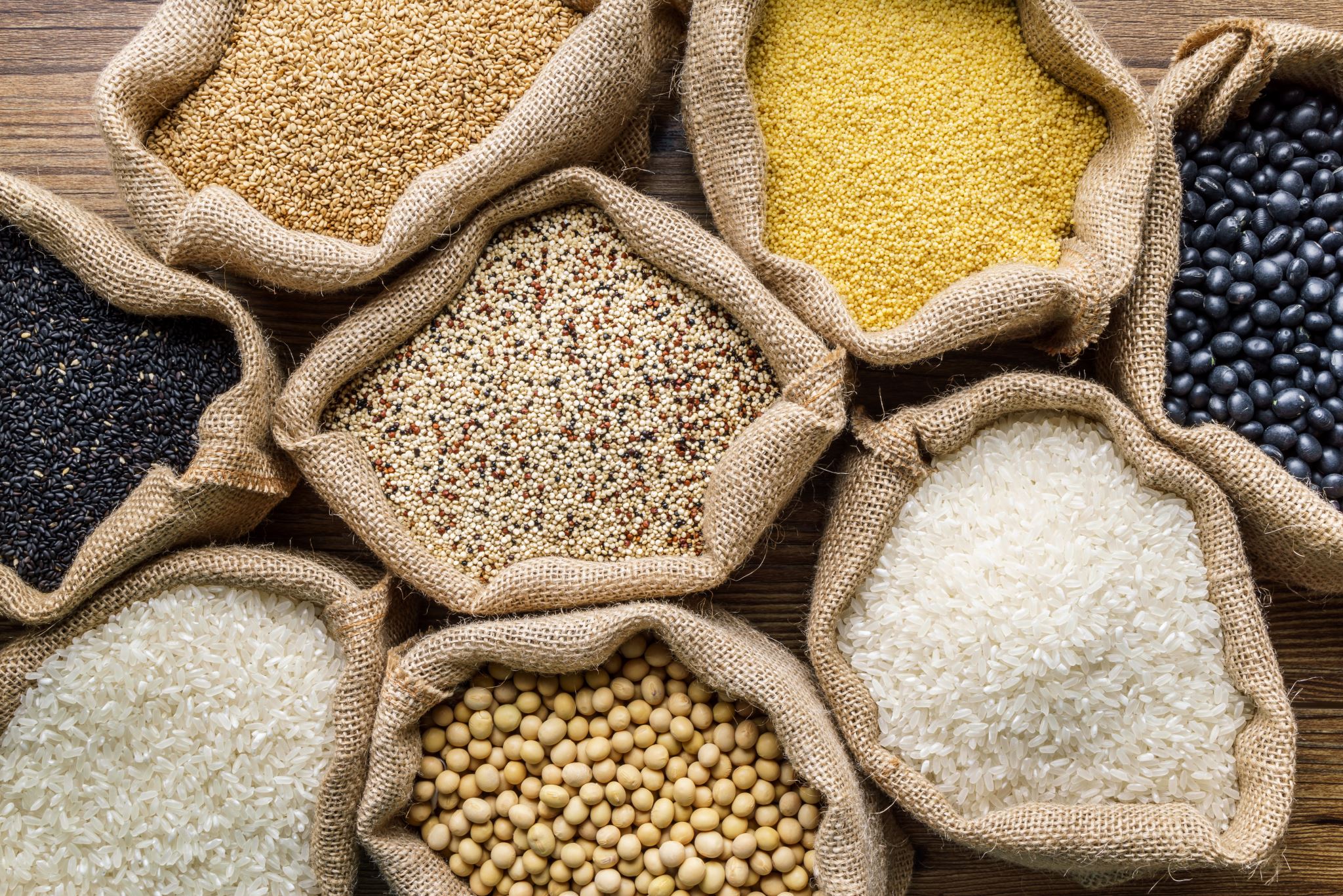 Food Security
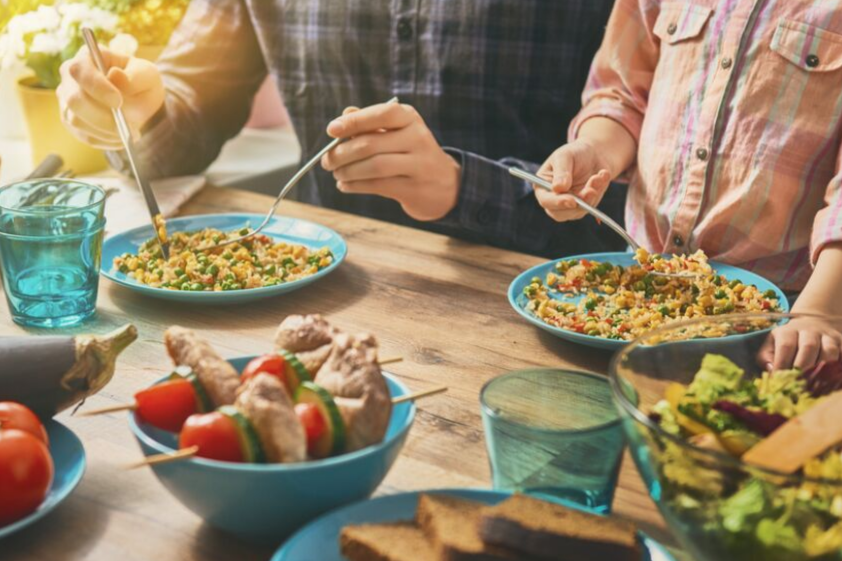 Food Security
Food security = all people, at all times, have access to enough food to meet their needs.
Individual or family: can grow their own food, have enough money to buy it, or can barter/swap for it. 
Country: is able to grow enough food to feed population AND/OR can afford to import it. 
Not all countries in the world are able to achieve this
Global Risk of Food Insecurity
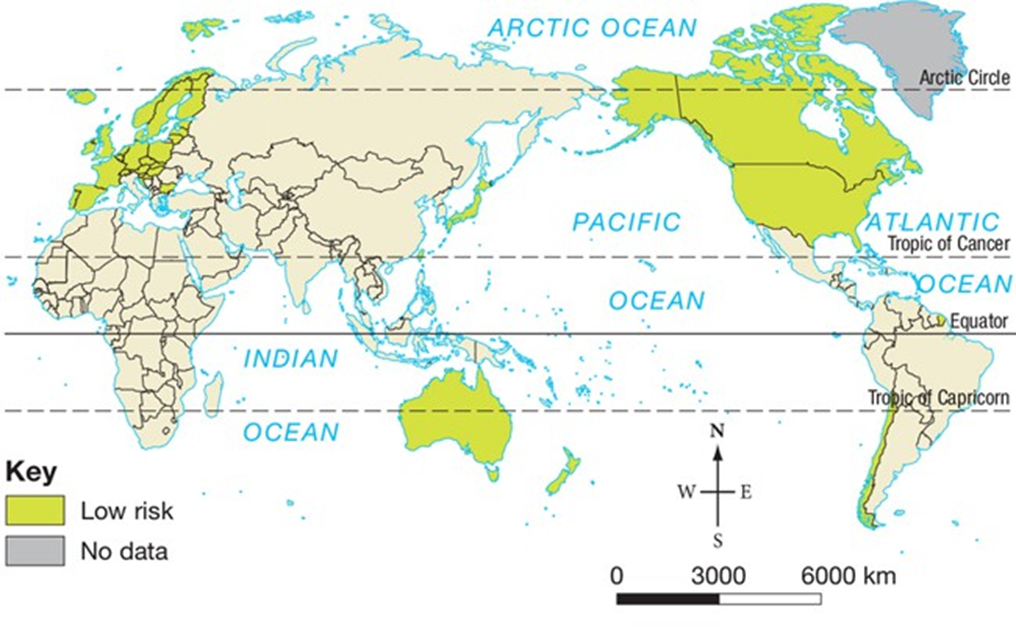 Australia, most of Europe, America, Canada & Japan have low risk
Most of Central & South America, Africa, Asia, Middle East, Russia & India have increased risk
Australia – high food security
Very few Australians go to bed hungry
Most can confidently say that there will be food at their next mealtime
Plentiful supply – Australia produces roughly 3x as much as it consumes, exports the rest
However despite our plentiful resources, food insecurity is still experienced by some
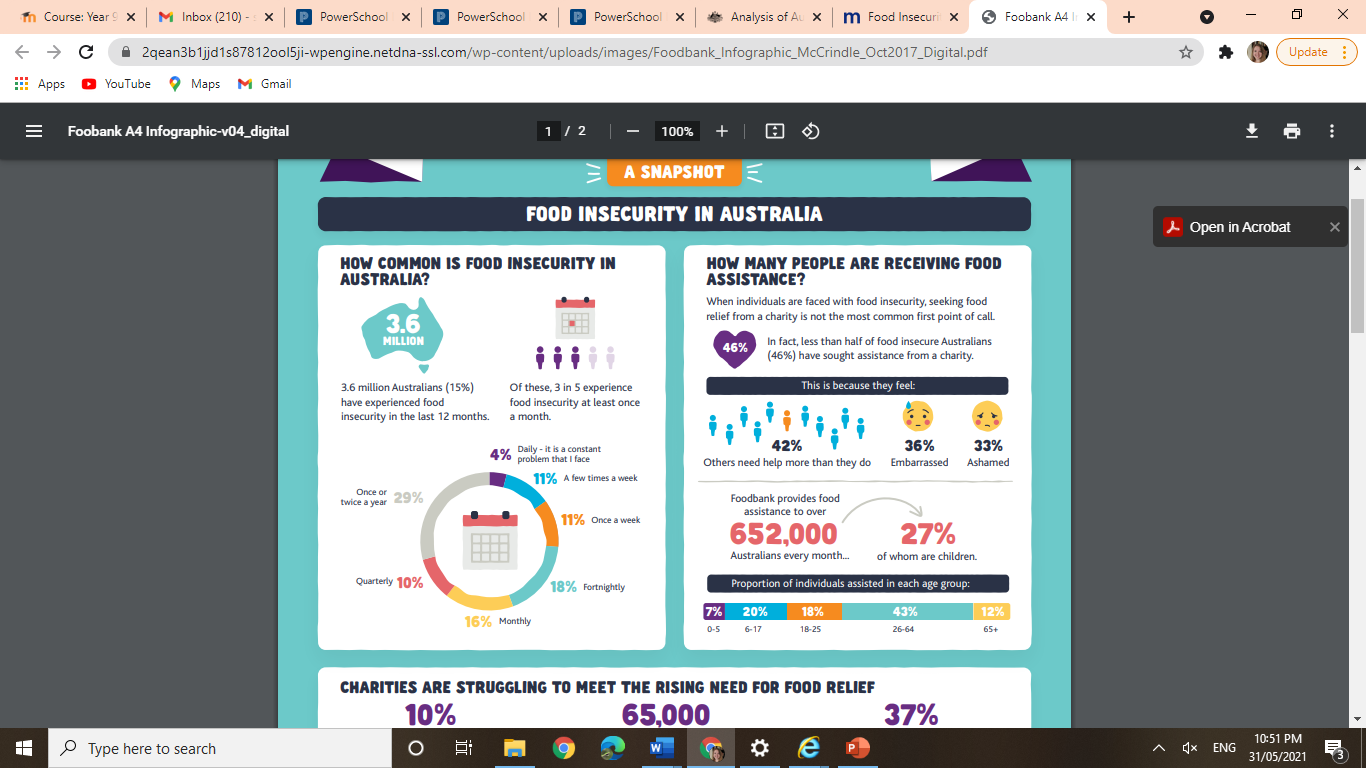 Australia – exports & imports
90% of our food grown in Australia
10% imported (processed/out of season, e.g. oranges)
Some of our biggest food exports are cereals, oil seeds (canola), meat, sugar & dairy
Global trade important part of food security - can’t produce everything in one place year-round
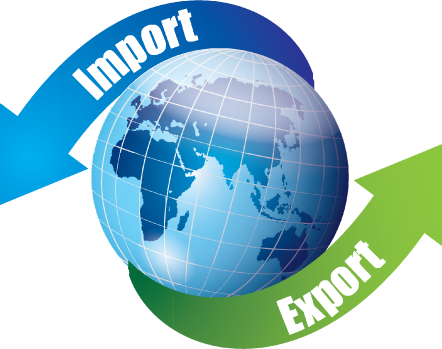 Not Our Problem?
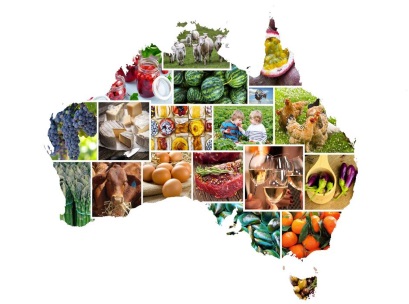 As a country, Australia does not have a problem feeding its population 
BUT as a country we have an interest in the food security of developing nations. 
As a major food producer, Australia faces future challenges. 
Declining growth in agricultural productivity
Threat of climate change
Increasing competition for land and water
Food Aid
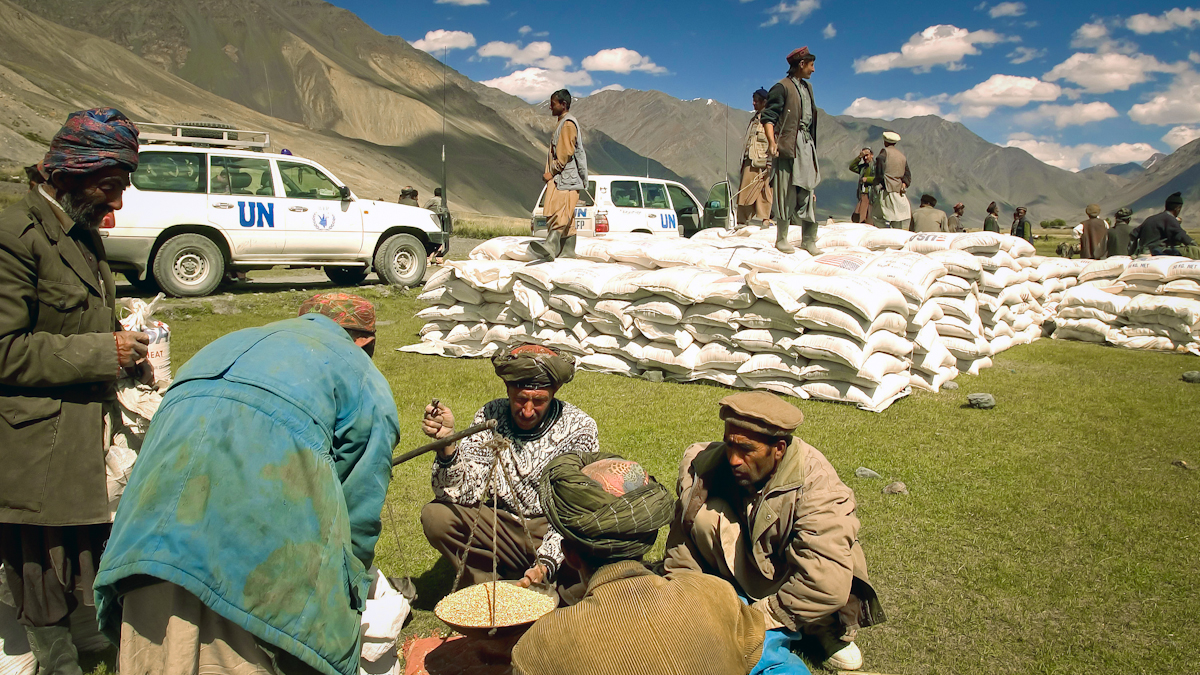 The World Food Programme (WFP) is a voluntary arm of the United Nations. 
WHO? 90 million people, over 89 countries. Wealthier, more developed nations give to less developed nations 
WHAT? Food, money, goods 
WHEN? After disasters and conflicts 
WHY? For the specific purpose of helping those who need it

People who need food aid include people who:
Cannot buy food even if it is available (poverty cycle)
Have fled violence or civil conflict
Have been devastated by natural disasters.
Types of Food Aid
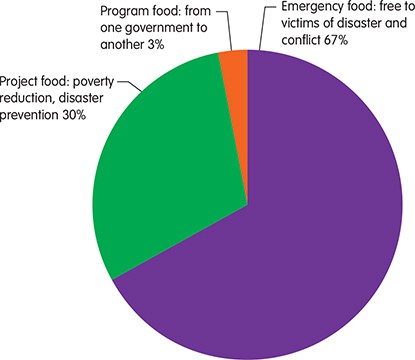 Emergency Food aid: given free to people after natural disasters such as cyclones, floods and earthquakes. 
Project Food aid: required over lengthy periods, typically after civil war or prolonged drought. Geared towards future disaster prevention. 
Program food aid: organised between national governments.
Who gives food aid?
Who receives food aid?
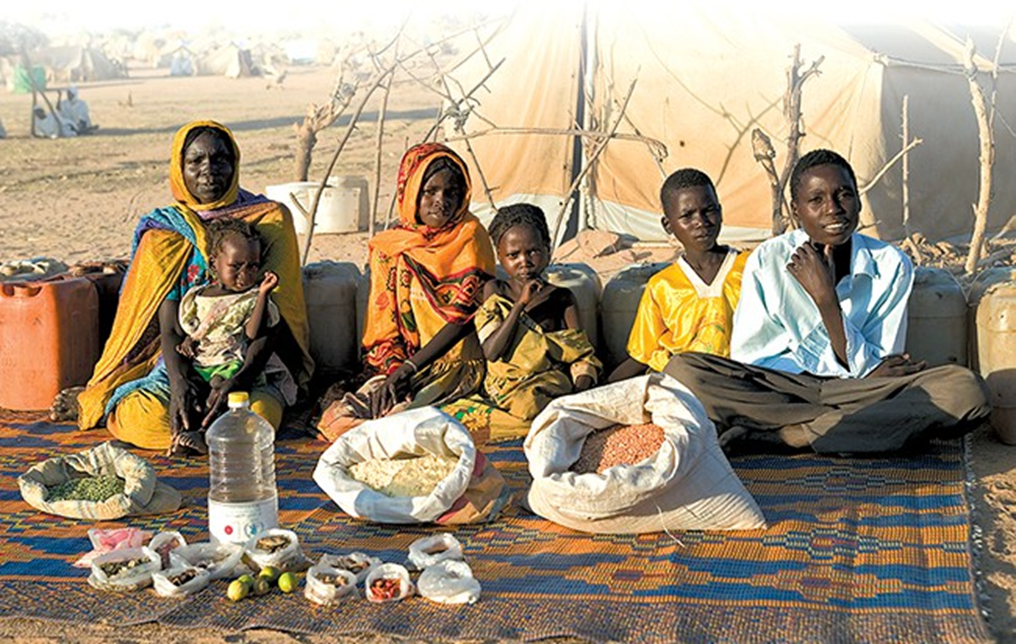